De natte cel
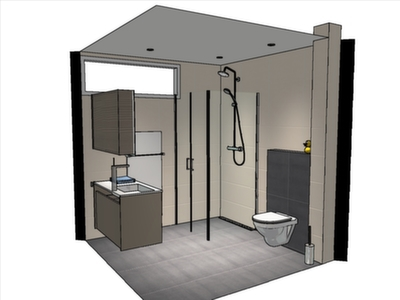 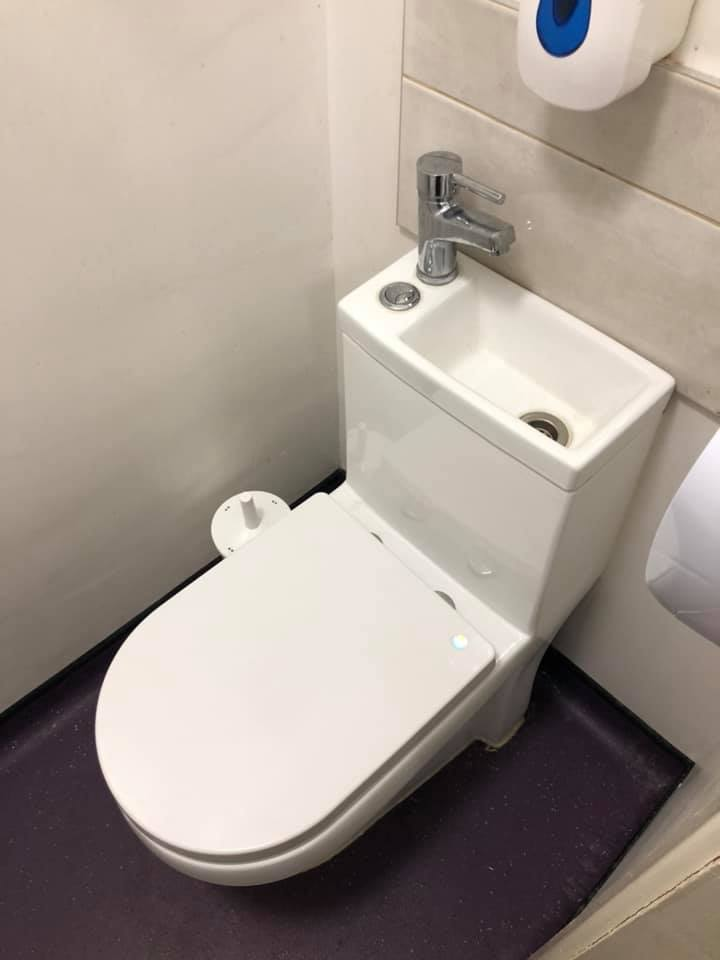 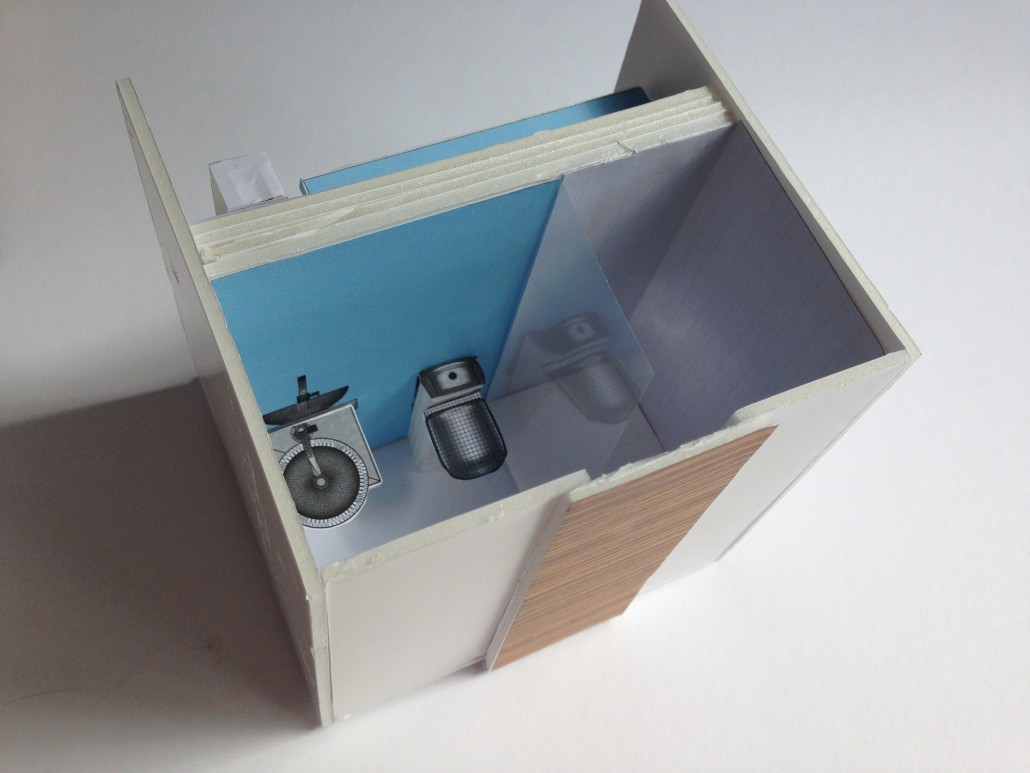